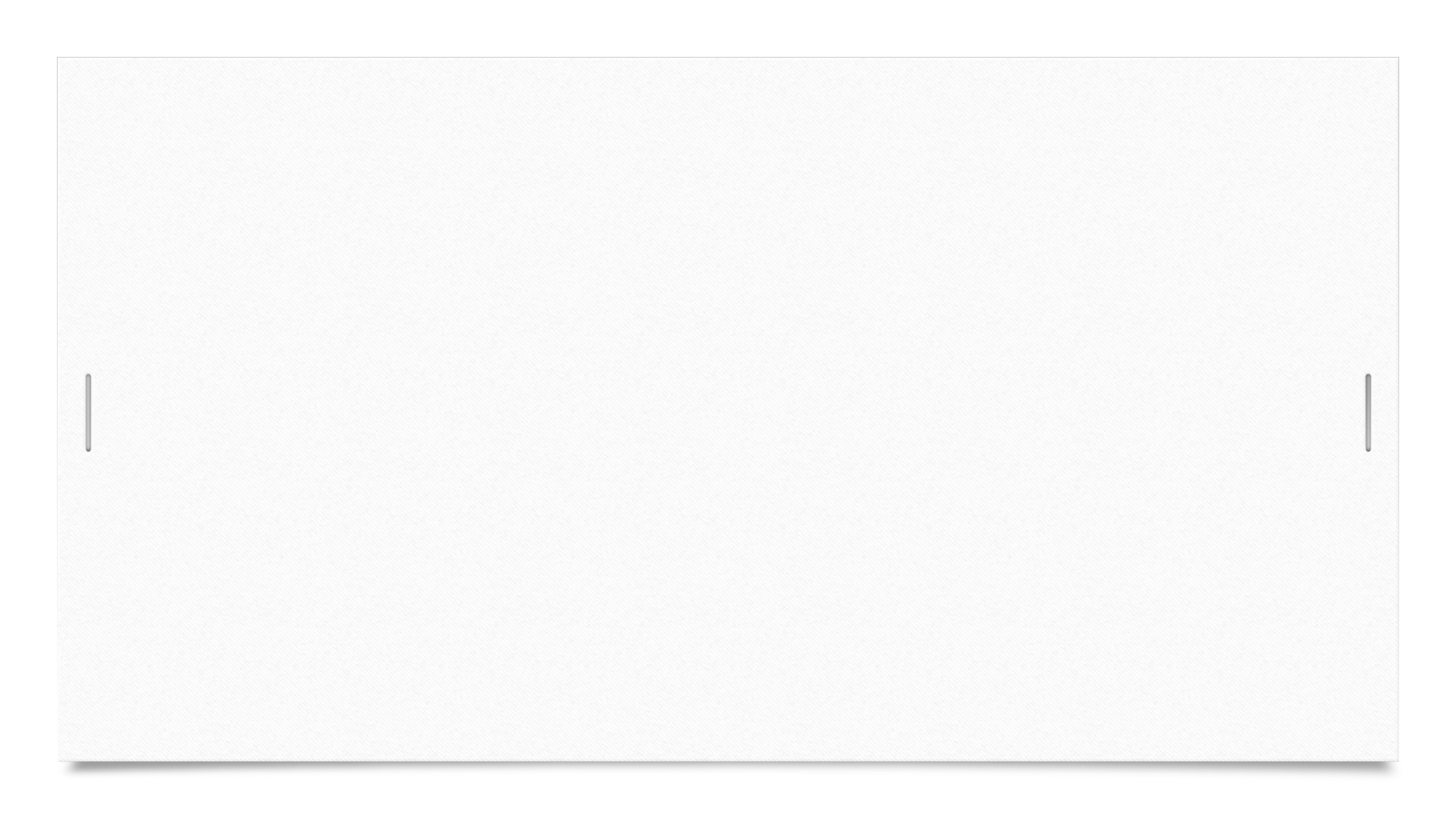 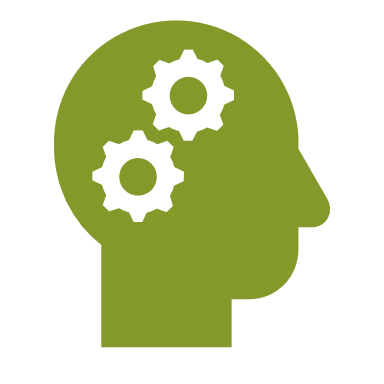 AĞIR DÜZEYDE ZİHİNSEL ÖĞRENME GÜÇLÜĞÜ
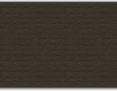 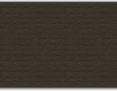 SEYHAN RAM
ÖZEL EĞİTİM BÖLÜMÜ
ZİHİNSEL ÖĞRENME GÜÇLÜĞÜ
Zihinsel öğrenme yetersizliği, «MEB. Özel Eğitim Hizmetleri Yönetmeliği'ne göre; zihinsel gelişim yetersizliğinden dolayı, bireyin eğitim performansının ve sosyal uyumunun olumsuz yönde hafif/orta/ağır düzeyde etkilenmesi durumudur.» şeklinde tanımlanmaktadır.
AĞIR DÜZEY ZİHİNSEL ÖĞRENME GÜÇLÜĞÜ
Hamilelik döneminde annenin geçirdiği bulaşıcı hastalıklar, kullandığı ilaçlar, kazalar ve zehirlenmeler, röntgen çektirme, yetersiz beslenme,
Akraba evliliği, kromozom bozuklukları, kan uyuşmazlığı,
Doğuştan metabolik bozukluklar.
Doğum öncesi
NEDENLER:
Doğum sırasında
Doğumdan sonra
Zihinsel Gelişim Özellikleri
ÖZELLİKLER
Zihinsel Gelişim Özellikleri
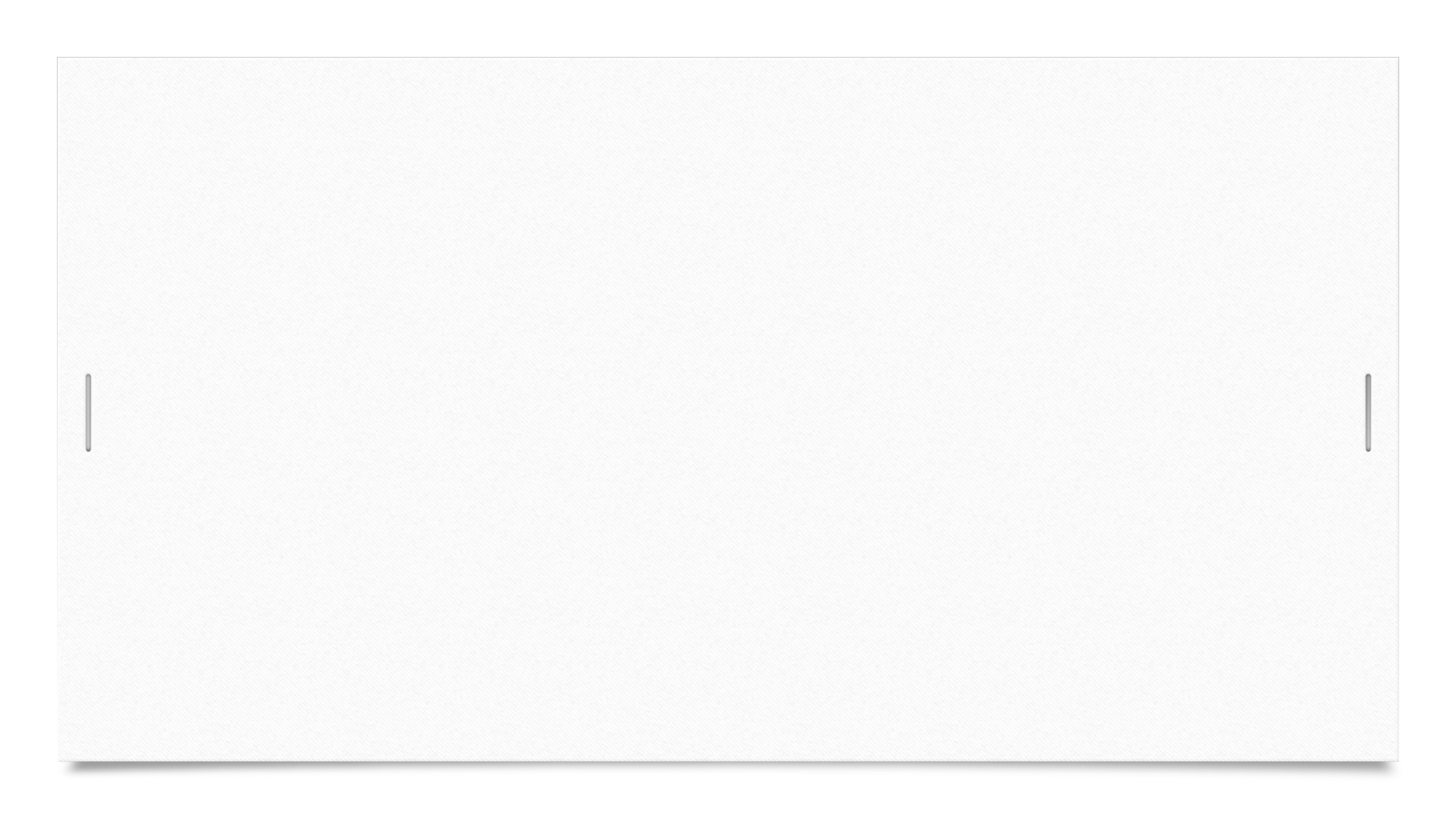 Zihinsel Gelişim Özellikleri
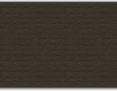 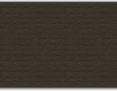 Zihinsel Gelişim Özellikleri
4 yaş civarı çocuklar, kendi duygularını başkalarının duygularıyla ilişkilendirmeye başlıyorlar. 6 ya da 7 yaşında bir çocuk, artık başka bir insanın perspektifinden bakabiliyor ve kötü deneyimler yaşadıklarında uygun yardım öneriyorlar.
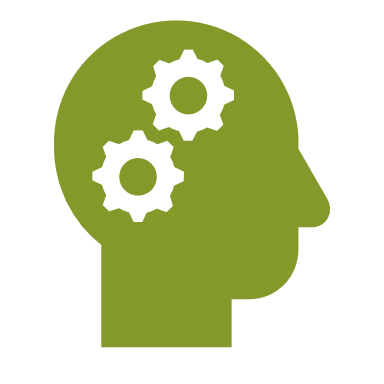 Psikomotor Gelişim Özellikleri
·    Kol bacak kasları gelişmiştir, bazı çocuklar vücut hareketlerini (yürüme, koşma, merdiven çıkma v.b) normal yaşıtları ile aynı zamanda, bazıları ise yaşıtlarından biraz daha gecikmeli olarak yapabilirler .
·     
Yürüyüş, sıçrama, atlama hareketlerini yapabilirler, ancak zaman zaman güçlük çekerler. Belirli uzaklığa topu fırlatma ve yakalama gibi el ve kol kaslarının kontrolüne yarayan düzenli denemeleri çoğu kez başarabilirler.
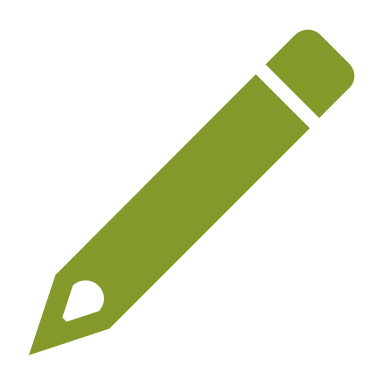 Psikmotor beceriler
·   Devamlı ve daha fazla dikkat harcayarak kalem fırça ve tebeşir kullanma becerisi kazanırlar. El becerilerine karşı ilgi artar. Makasla kağıt kesmekten, çekiç ve testere gibi aletlerle iş yapmaktan hoşlanırlar, ama yaptıkları işler genellikle kabaca işlerdir.
Psikomotor beceriler
Konuşmayı yaşıtlarının geçtiği aynı basamaklardan geçerek öğrenir ve geliştirirler, ancak bu basamaklardan geçiş hızları yavaştır. Bu nedenle dil ve konuşma becerilerinde gecikme ve ilk basamaklarda takılma gibi durumlara sıklıkla rastlanmaktadır.
Dil ve Konuşma Gelişim Özellikleri
Dil ve Konuşma Gelişim Özellikleri
Sosyal ve Kişilik Gelişimi Özellikleri:
Sosyal ve Kişilik Gelişimi Özellikleri:
Sosyal ve Kişilik Gelişimi Özellikleri:
Sosyal Beceriler
Sosyal Beceriler
Bu çocukların sosyal bir varlık olarak gelişmesi için daha sık ve daha çeşitli yaşantılar geçirmeleri gerekir (örn: her konu ile ilgili geziler düzenlenmeli ,sinema ve tiyatroya gidilmeli, yaşıtları ile işlevsel kaynaştırma almaları v.b) Bu çocukların sosyal yaşantılarını sınırlamak değil artırmak, eğitsel faaliyet çalışmalarına önem vermek gerekir. Bu nedenle sosyal gelişimlerinin ve kişilik gelişimlerini artırıcı eğitim programlarına yer verilmesi ve uygulanması gerekmektedir.
Sosyal Beceriler
Akademik becerilerin yanı sıra, telefon kullanma, bir formu doldurma, alışverişte para hesabının yapılması gibi yaşama ait becerilerin geliştirilmesine önem verilmelidir.
Ekonomik Bağımsızlık
Bir işin gerektirdiği becerileri öğrenebilirler ve iyi çalışma alışkanlıkları kazanabilirler. Bir işte çalışmaları kişisel yeterliliklerini sağlamak için gereklidir. Bu nedenle iş eğitimi programları ilköğretimden sonra dikkate alınmalı, ailenin, eğitimcinin ve gencin ortak kararıyla bir iş eğitimi programı ve iş tercihi yapılmalıdır.
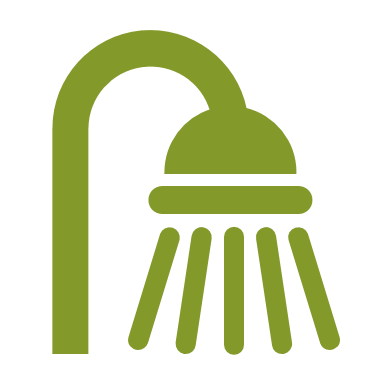 ÖNERİLERÖzbakım Becerileri
Özbakım becerileri (tuvalet eğitimi, temizlik ve yeme alışkanlığı v.b) doğuştan getirilmeyen öğrenilerek kazanılan davranışlardır.
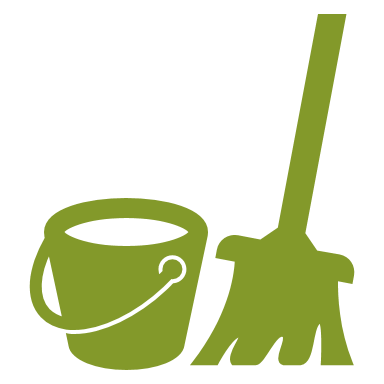 ÖNERİLERÖzbakım Becerileri
Bu çocuklar tuvalet eğitimlerini belki yaşıtlarından geç kazanacaklardır ama temizlik ve yemek alışkanlıklarını kendi yaşıtları ile aynı zamanda kazanabilirler.
Eğer bir çocuğun küçük kas motor gelişimleri tam olarak gelişmemişse düğmelerini iliklemede, sert yiyecekleri ısırmada, fermuarını ve kemerini sıkıca kapamada zorluk çekebilirler.
ÖNERİLERÖzbakım Becerileri
Bu nedenle sınıf içinde ve bireysel olarak çocuğa nasıl yapacağını öğretmek, her öğrenme becerisini (örn:düğme ilikleme ) en ince ayrıntısına kadar alt basamaklarına ayırmak ve bu basamakları sırasına göre takip etmek, çocuk bir beceriyi tamamen kazanmadan diğer beceri kazandırma çalışmalarına geçmemek, öğrenilen beceri basamaklarını geriye dönerek pekiştirmek gerekmektedir. (Bu çocuklar elbiselerini giymekten çok çıkarma işlemini yapmakta daha başarılıdırlar.)
ÖNERİLERÖzbakım Becerileri
ÖNERİLERÖzbakım Becerileri
Eğitilebilir zeka engelli çocuklarda sofra kurallarını yaşıtları gibi kazanabilirler, bu becerilerin gecikmiş olması aile ortamından kaynaklı olabilir.
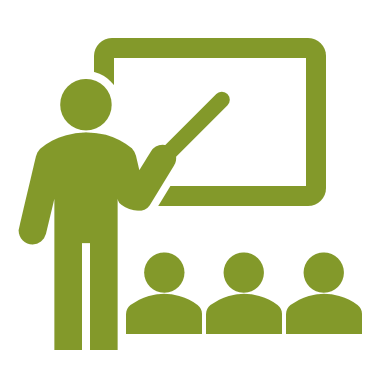 ÖNERİLERÖzbakım Becerileri
Bu nedenle beslenme saatlerinin özbakım beceri gelişimlerini destekleyici ve öğretici bir biçimde eğitim programlarında özellikle 1.2.3. sınıflarda yoğun olarak yer verilmeli, sınıfta bulunan yardımcı annelerden de beslenme saatinde özbakım beceri gelişimlerini desteklemede yardım alınmalıdır.
Tuvalet eğitimini kazanmada yaşıtlarına nazaran gecikme görülebilmektedir. Fakat bu konuda ailenin nasıl bir eğitim yöntemi uyguladığı da çok önemlidir. Eğer çocuklar altlarının kuru kalmasını daha iyi olduğunu öğrenmişlerse sözler ya da işaretlerle tuvalete gitmeyi isteyeceklerdir.
ÖNERİLERÖzbakım Becerileri
ÖNERİLERÖzbakım Becerileri
· Bununla beraber giysilerini çıkarma, temizlik alışkanlığı, gibi konularda yardıma ihtiyaç duyacaklardır. Bunun için özel eğitimde fırsat eğitimi denen her yerde ve her ortamda eğitim verme kuralı tuvalet eğitiminde de işler hale getirebilir.
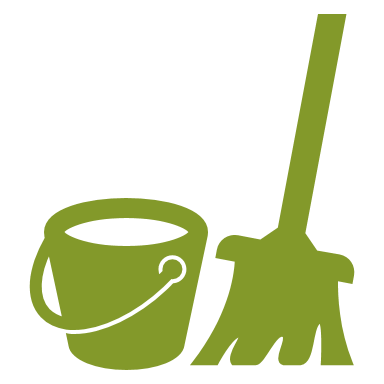 Kendini Gerçekleştirme
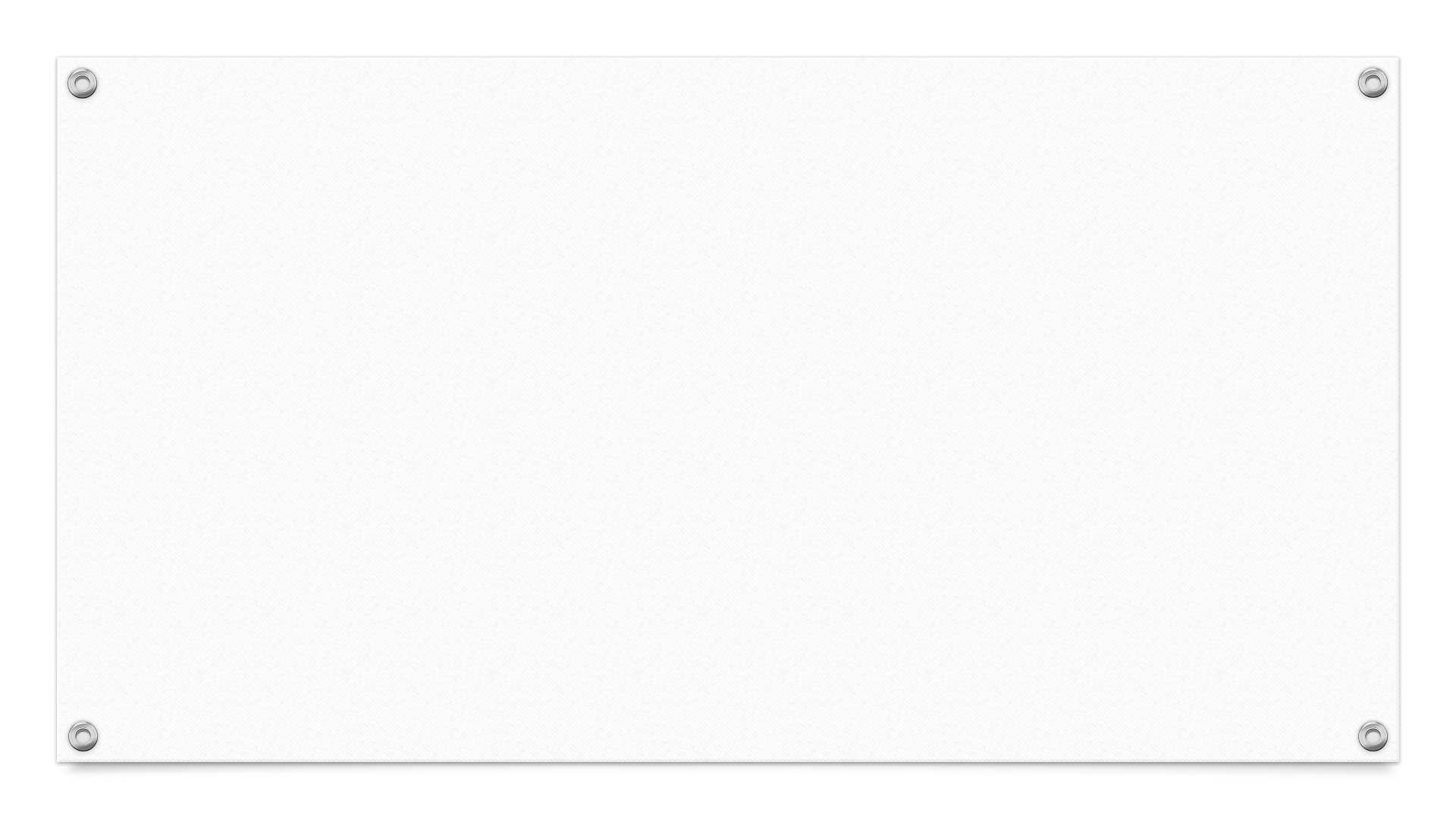 Kendini Gerçekleştirme
Engel durumu bebeklik döneminde farkına varıldığı takdirde, zihin, dil ve sosyal gelişimde kritik bir öneme sahip olan 0-3 yaş arasında bol uyarıcı, ilgi ve sosyal etkileşimle ilerleme kaydedilmesi mümkündür.
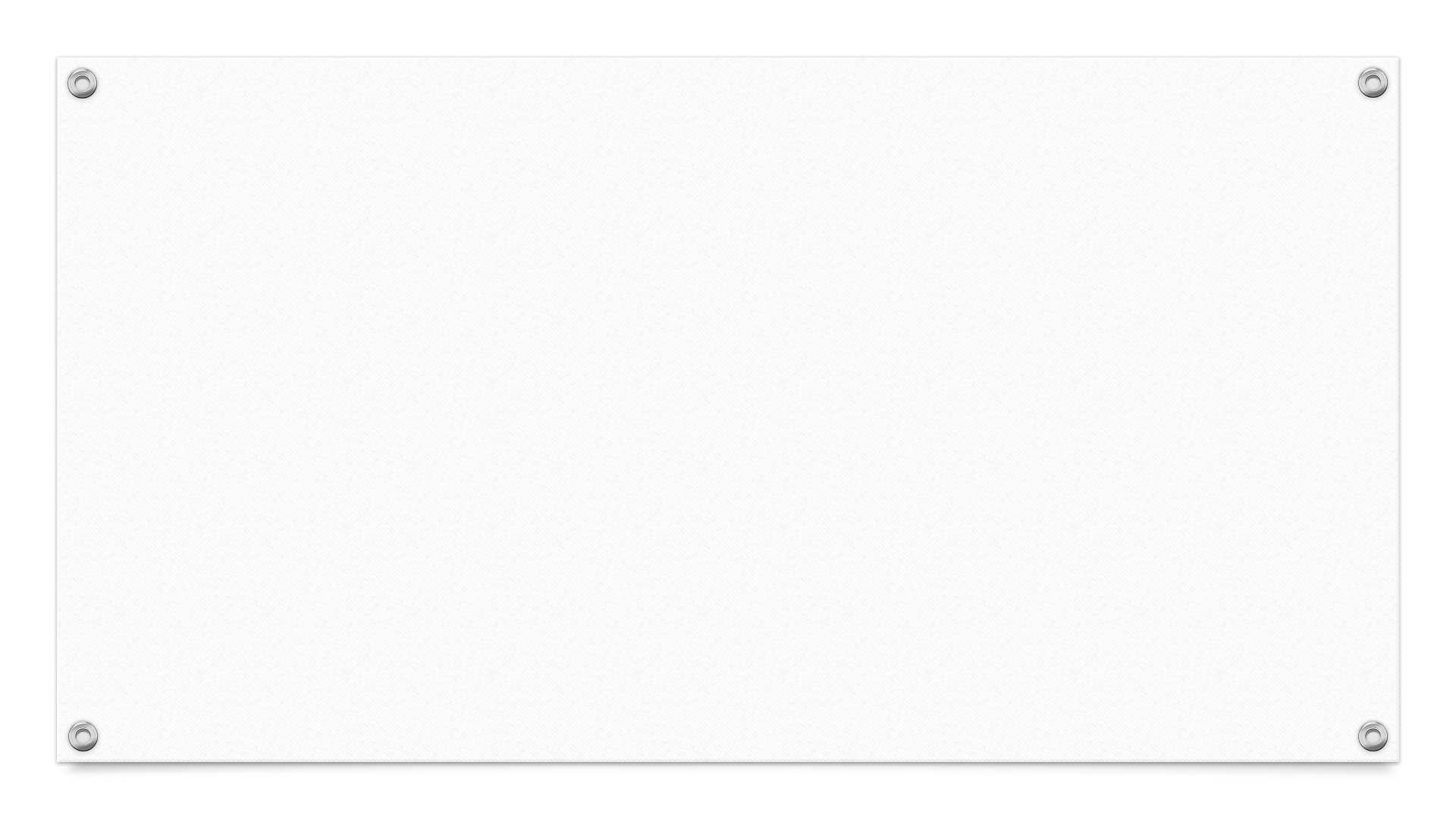 Kendini Gerçekleştirme
·   Bu çocuklara, normal çocuklara uygulanan eğitim programının hafifletilmiş ve işleniş süresi daha kısaltılmış özel eğitim programları uygulanmalıdır. Eğitilebilir zeka engeli olan çocukların bilişsel gelişim alanları dikkate alınarak özel eğitim uzmanı, çocuk gelişim uzmanı ve sınıf öğretmeni tarafından sınıf ve bireysel eğitim programları hazırlanmalı, bu program uygulanırken uzmanlarla iş birliği halinde olunmalı, her zaman bireysel çalışmalara yer vermelidir. Çünkü bu çocuklar akademik becerileri grup eğitiminden ziyade bireysel eğitim yolu ile daha çabuk kazanmaktadırlar.
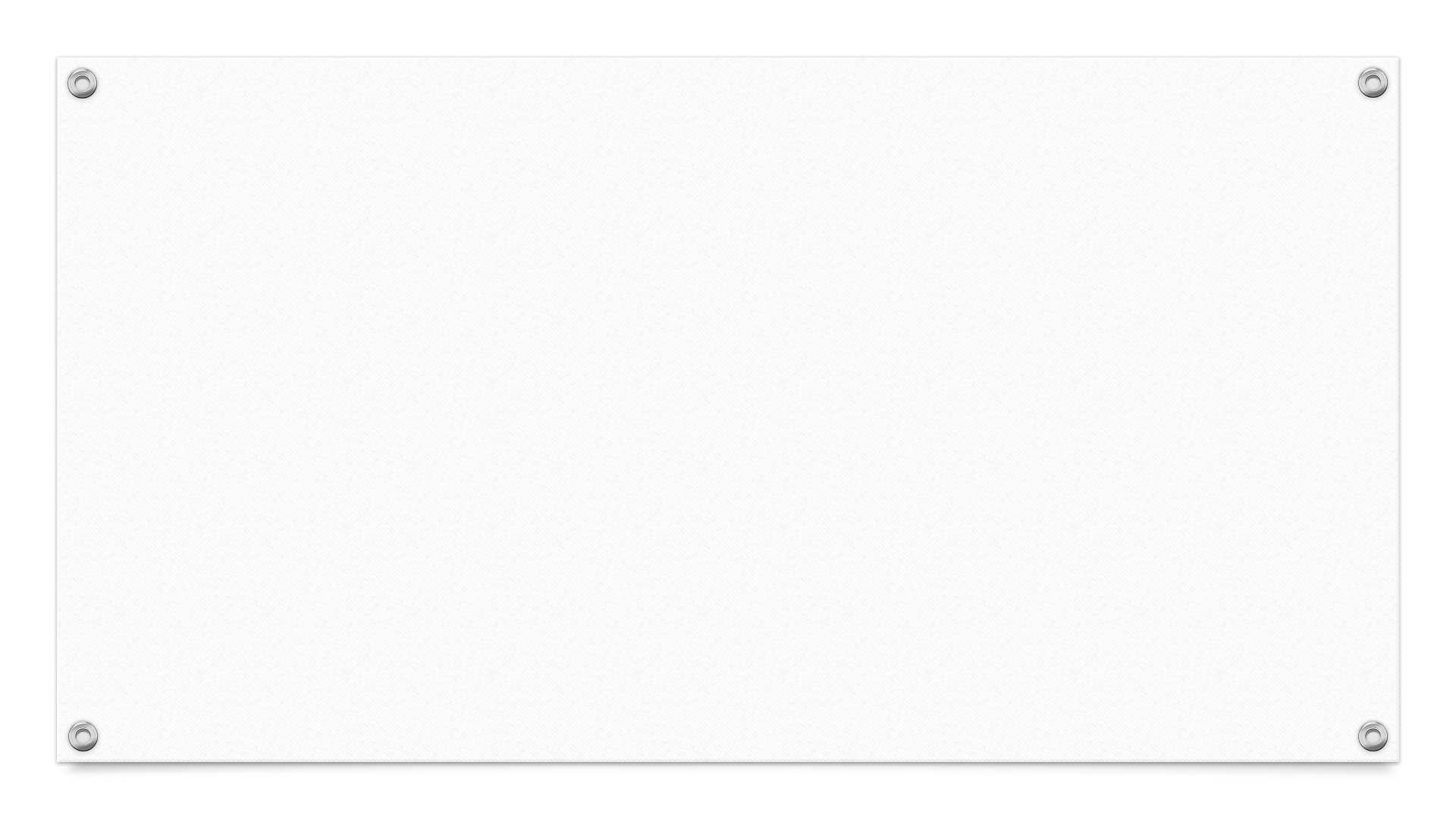 Kendini Gerçekleştirme
Konulara ve ünitelere uygun eğitim materyalleri, drama materyalleri, atölye materyalleri hazırlanmalı, bu hazırlık sırasında somut kavramlardan yararlanmalıdır. Ayrıca sınıf öğretmenlerinin sınıftaki çocukları çok iyi tanıması, pratik ve uygun çözüm yollarını üretebilmesi gerekmektedir.
Kendini Gerçekleştirme
·    İlköğretim ders programında önemli olan bu çocukların dil gelişimlerini yaşıtları düzeyine ulaştırabilmektir. Bu nedenle özel eğitim uzmanları, çocuk gelişim uzmanları ve konuşma uzmanlarının çocuğa özel, dil ve konuşma beceri gelişim programlarını ders programlarına yaymaları ve sınıf öğretmeni tarafından da bu programların sınıf içinde uygulanması gerekmektedir.
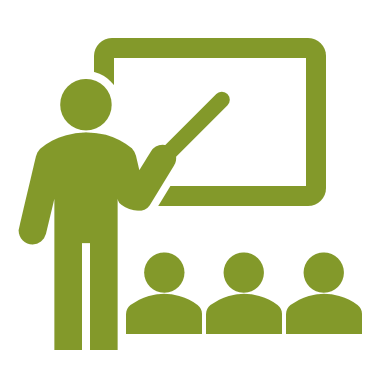 Kendini Gerçekleştirme
·    Eğer çocuğun tanısı konmuş bir dil ve konuşma bozukluğu varsa uzmanlar tarafından bu çocuklara bire bir özel eğitim vermeli, sınıf içinde ders öğretmeni çocuğu takip etmelidir.
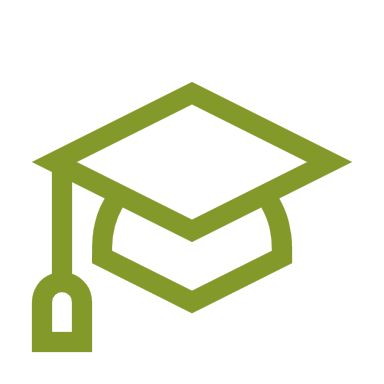 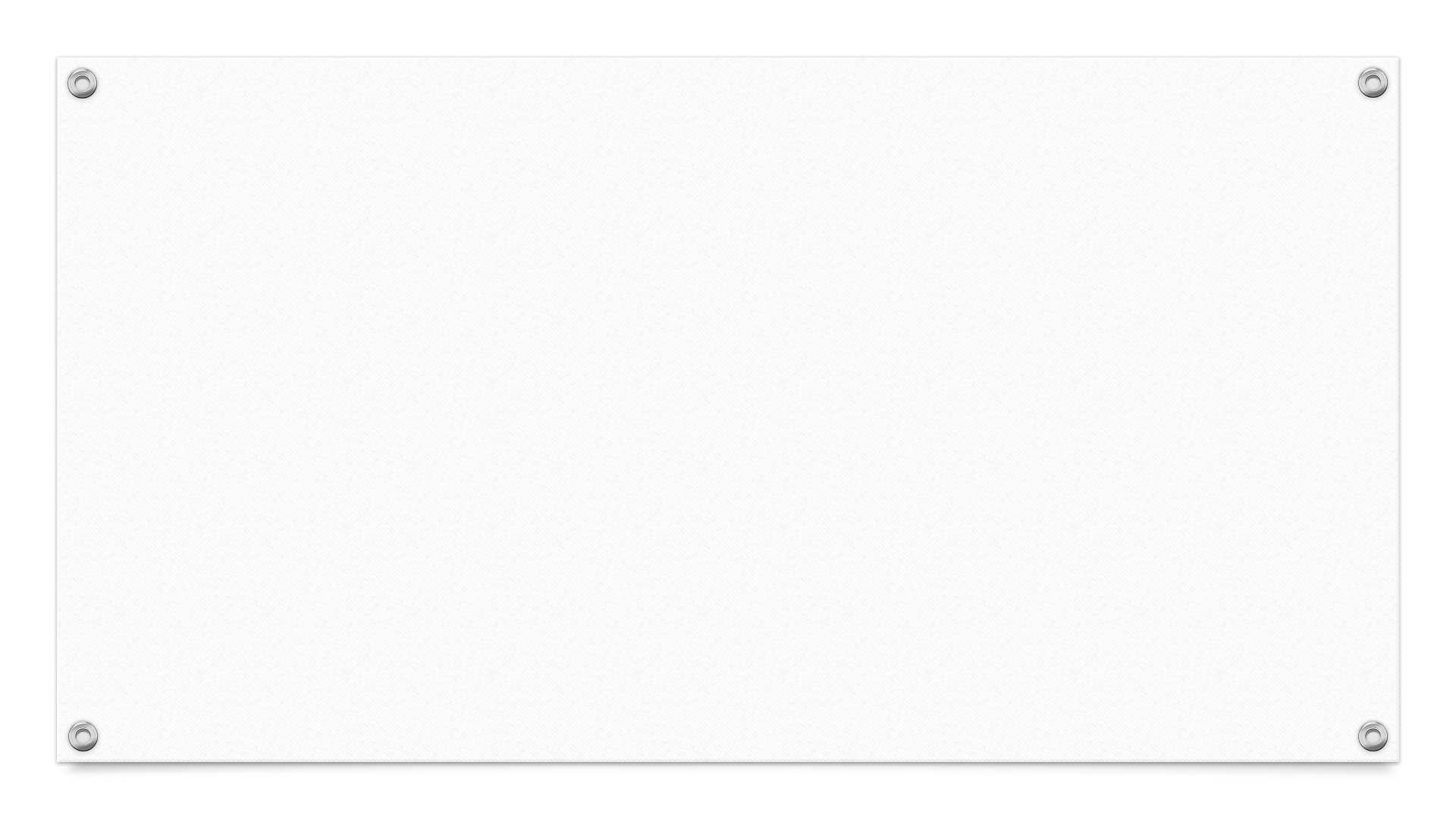 Kendini Gerçekleştirme
·   Bu çocukların yaşıtlarından çok büyük farkları olmasa da büyük ve küçük kas gelişimlerini artırıcı egzersizlerin okul ortamında (Fizik Tedavi Uzmanı, Çocuk Gelişimi Uzmanı, Özel Eğitim Uzmanı yardımı ile) gerçekleştirilmesi gerekmektedir. Bu destek sayesinde çocuklar el ve ayak kaslarını ders ve serbest zaman etkinliklerinde nasıl kullanabileceklerini bilir ve bu konuda zorlanmazlar.
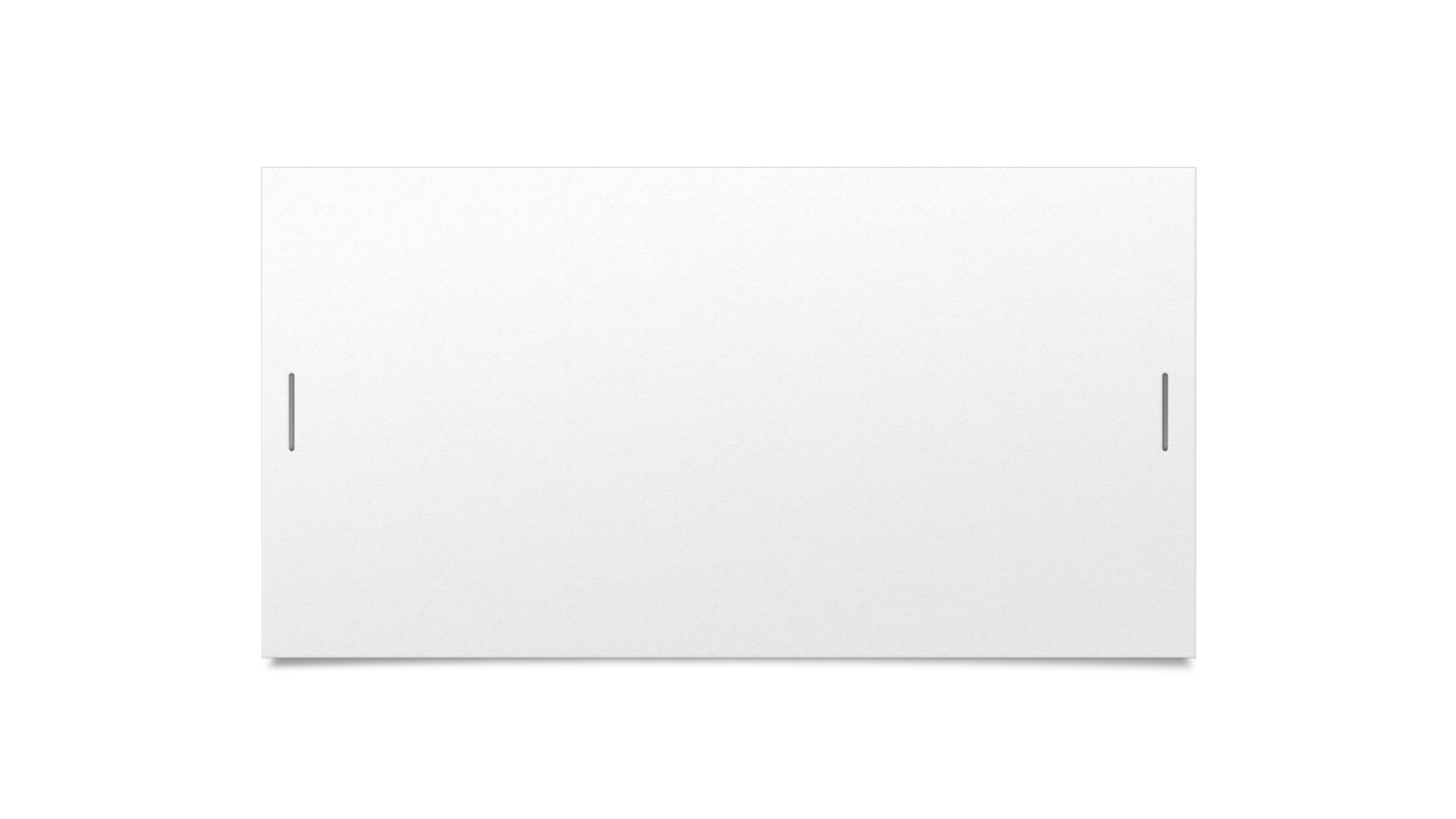 TESEKKÜRLER!
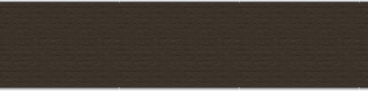 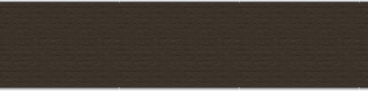 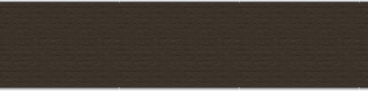 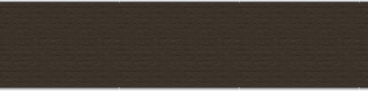